GENERAL REVIEW
DATASET (pp) - REVIEW
DATASET (pp) - TENSIONS
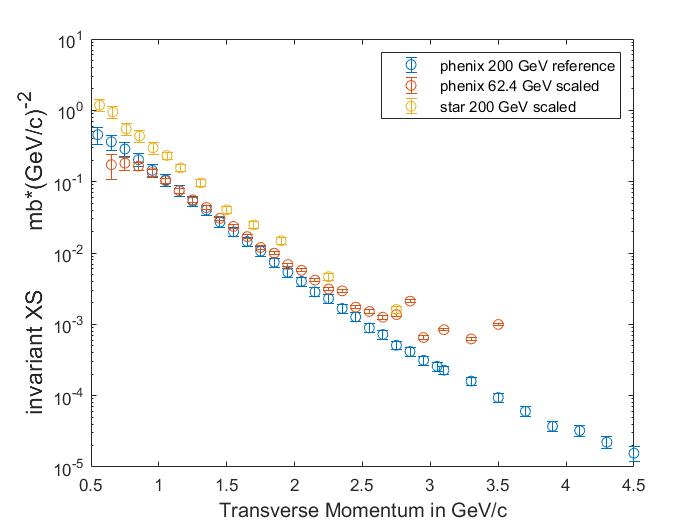 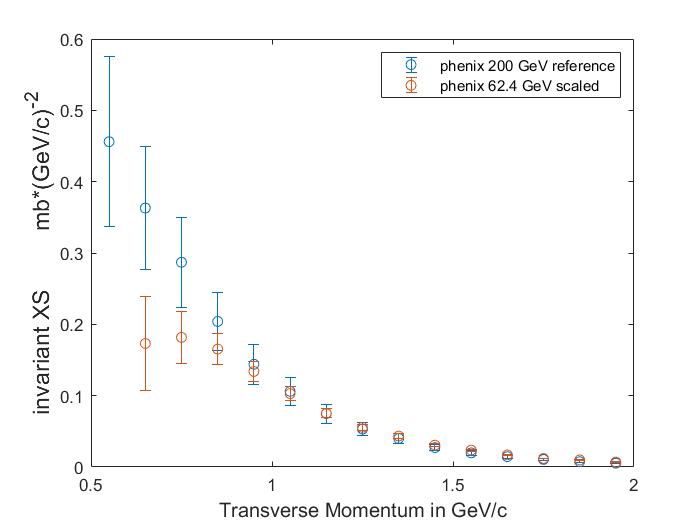 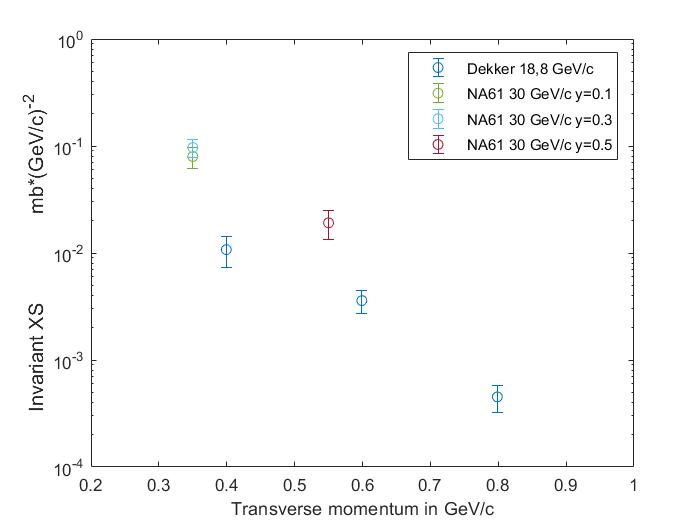 PHENIX datasets have different shapes.
The shape is also different than other experiments (cms, alice, shine, na49 and star)
PS data vs SHINE data at low energies
WINKLER MODEL (pp) - EXPLAINATION
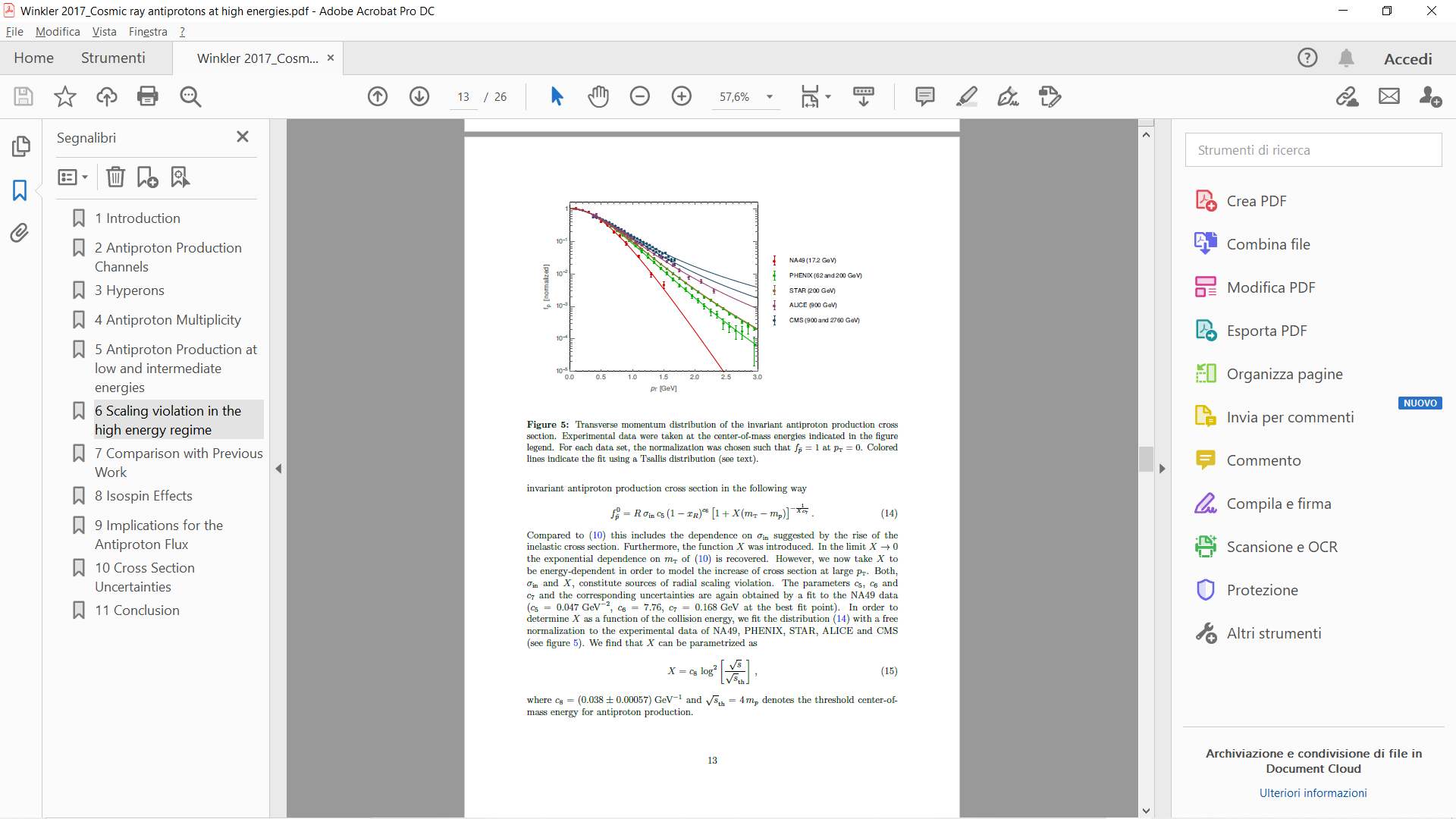 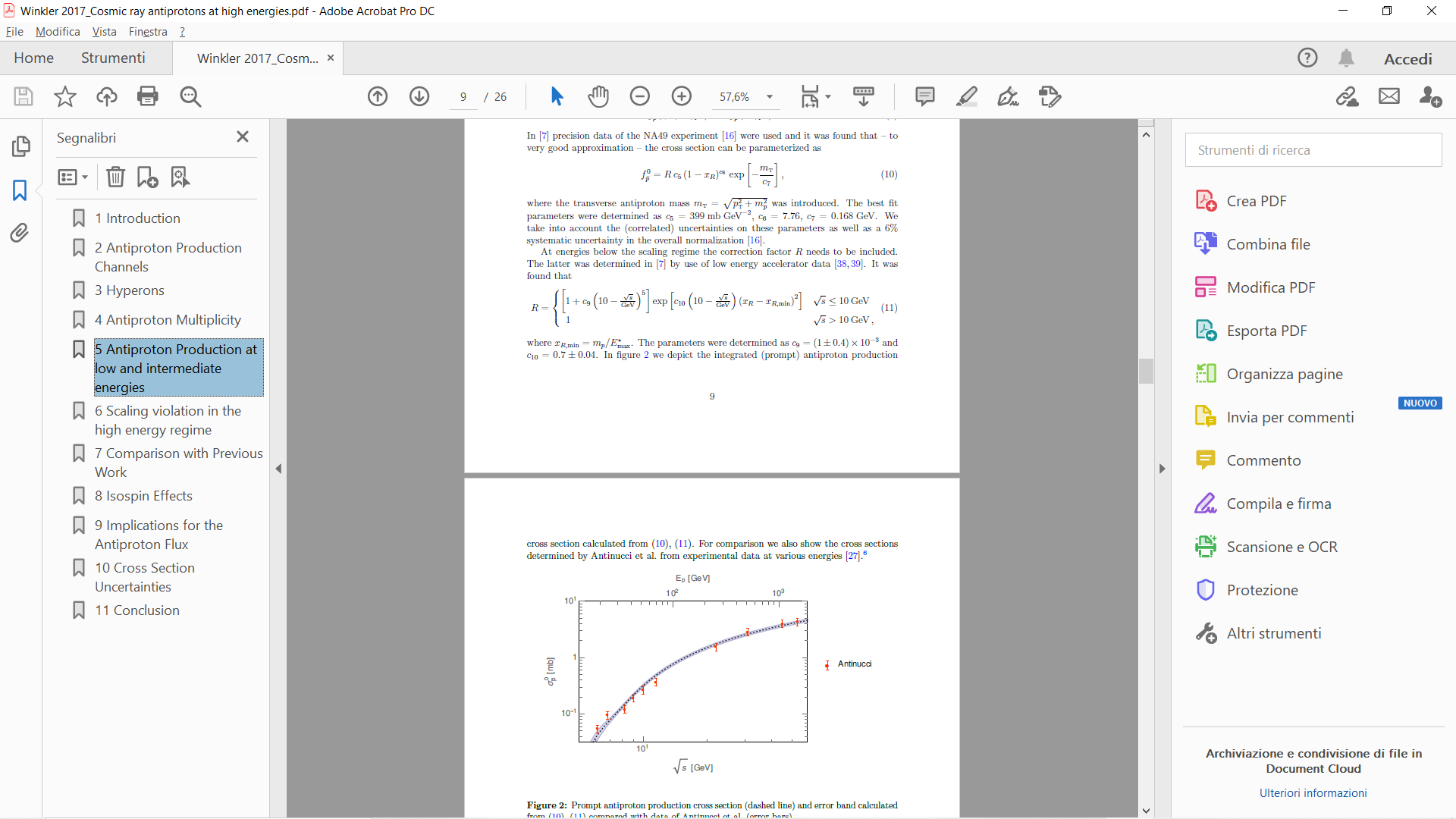 JCAP02(2017)048
WINKLER MODEL (pp) – PARAMETER SET
WINKLER MODEL (pp) – CHI-SQUARE
WINKLER MODEL (pp) – CHI-SQUARE (SCALE)
WINKLER MODEL (pp) – CHI-SQUARE (SCALE)
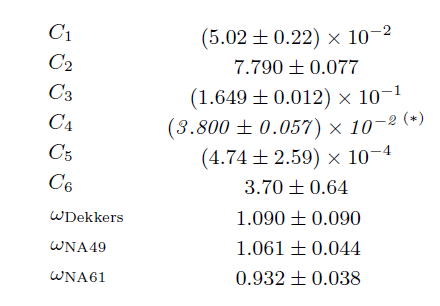 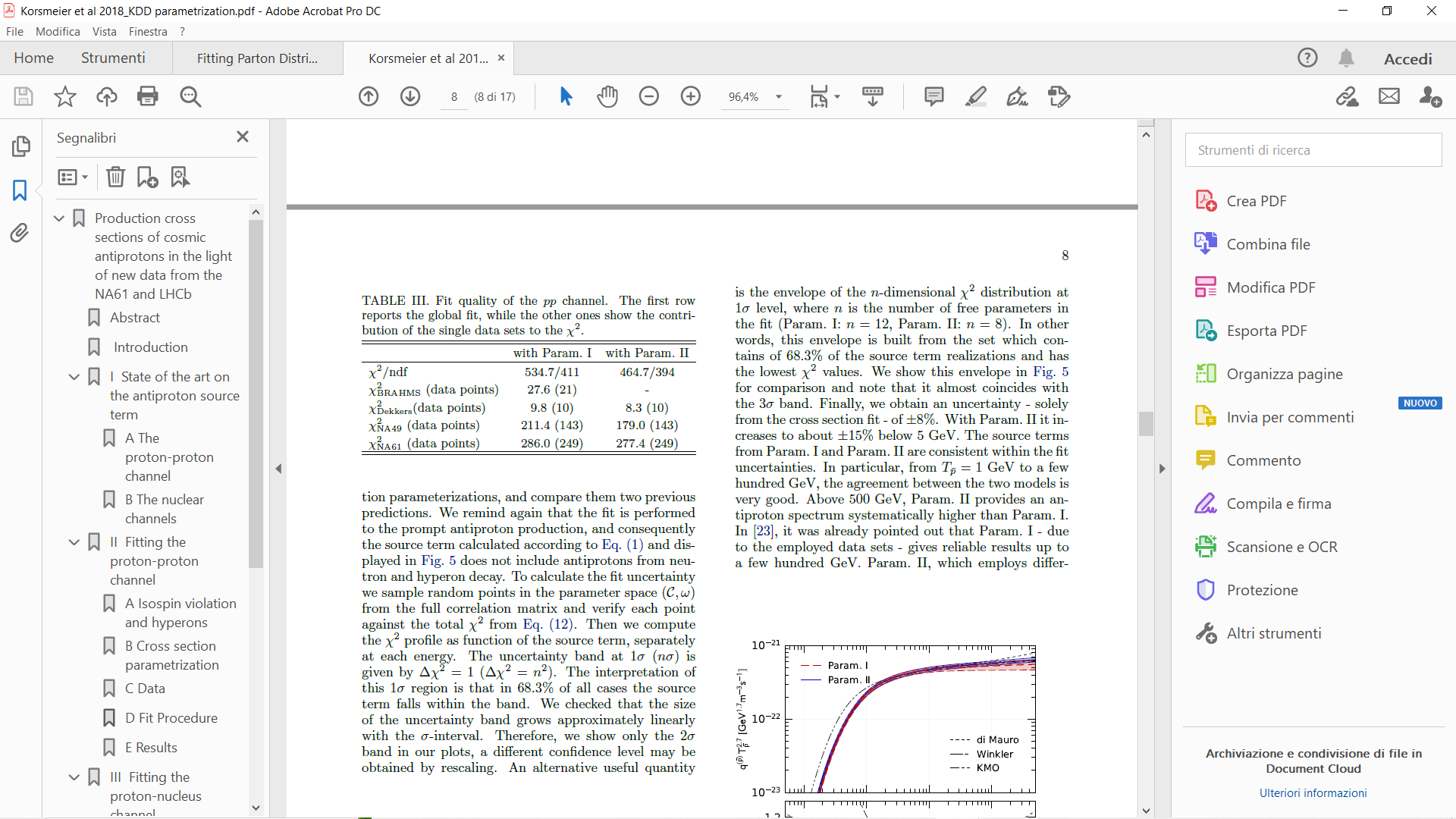 Not able to reproduce the Torino Group procedure where the scale factor of the na61 experiment is 0.932
NEEDED FURTHER INVESTIGATION
WINKLER MODEL (pp) – MOCK DATA AMBER
BEFORE MOCK DATA
AFTER MOCK DATA
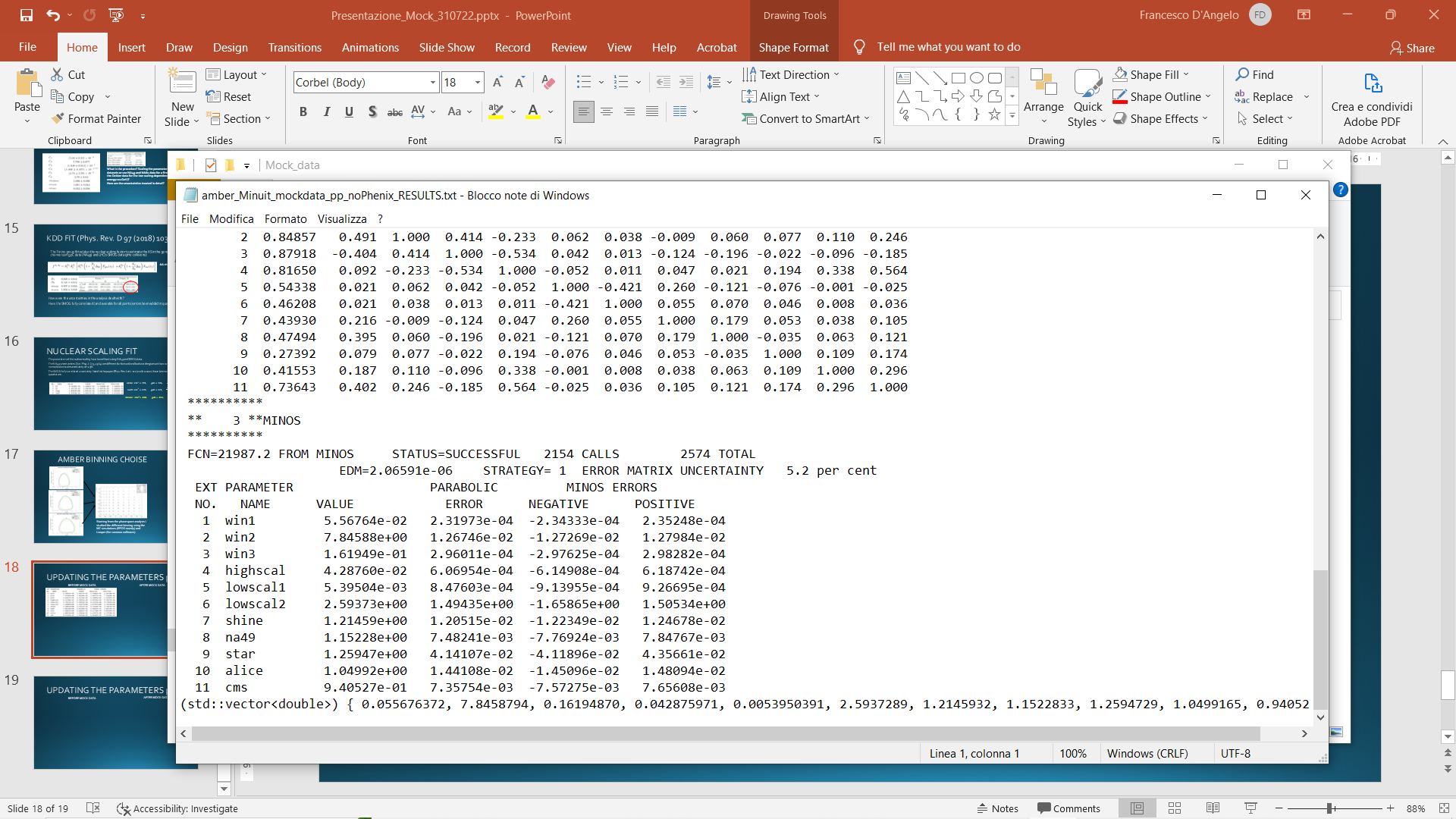 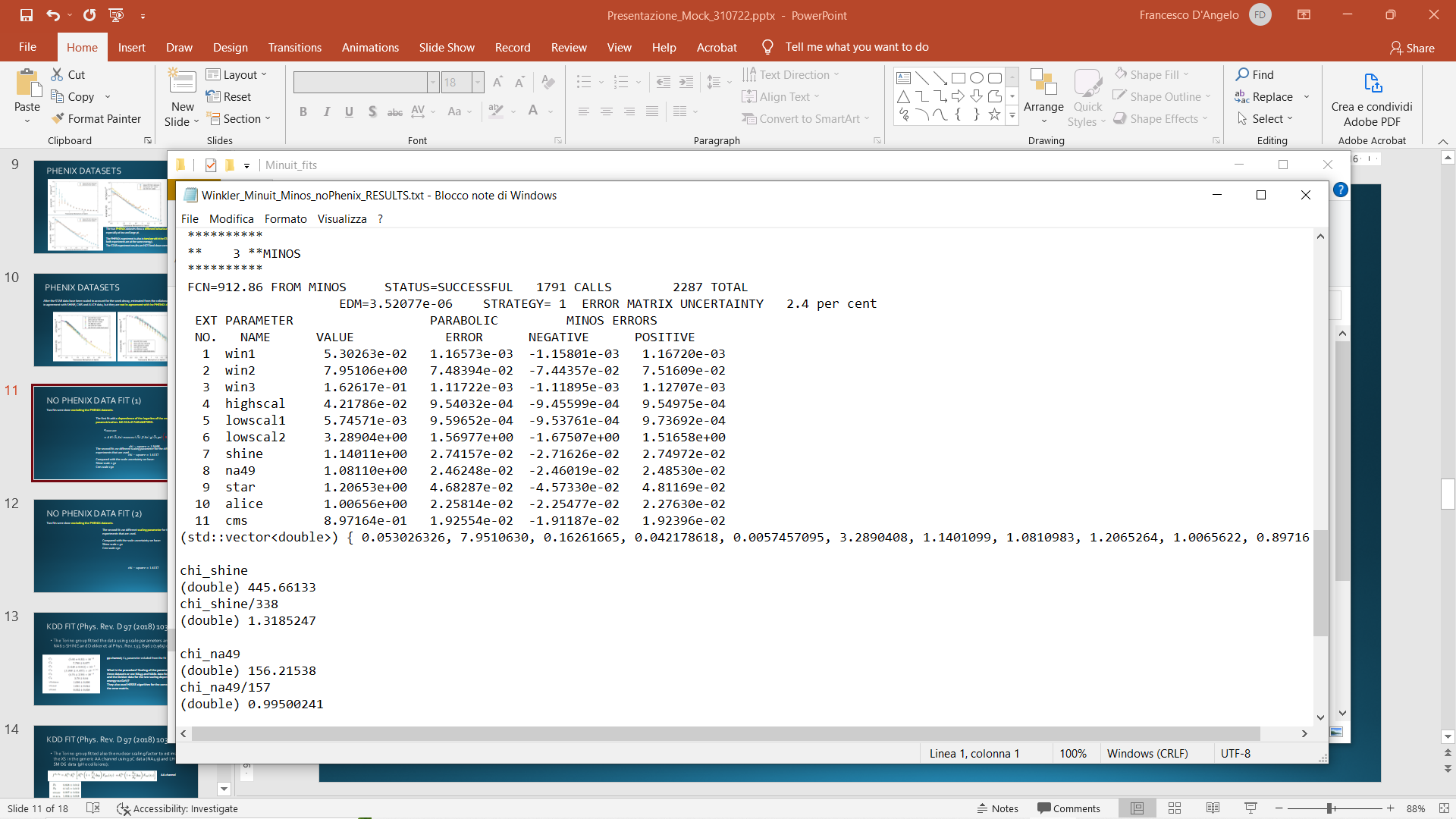 MODIFIED WINKLER MODEL (pp)
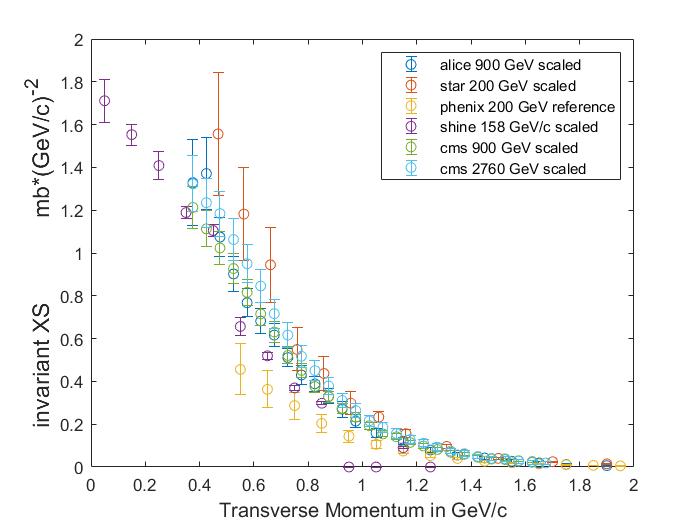 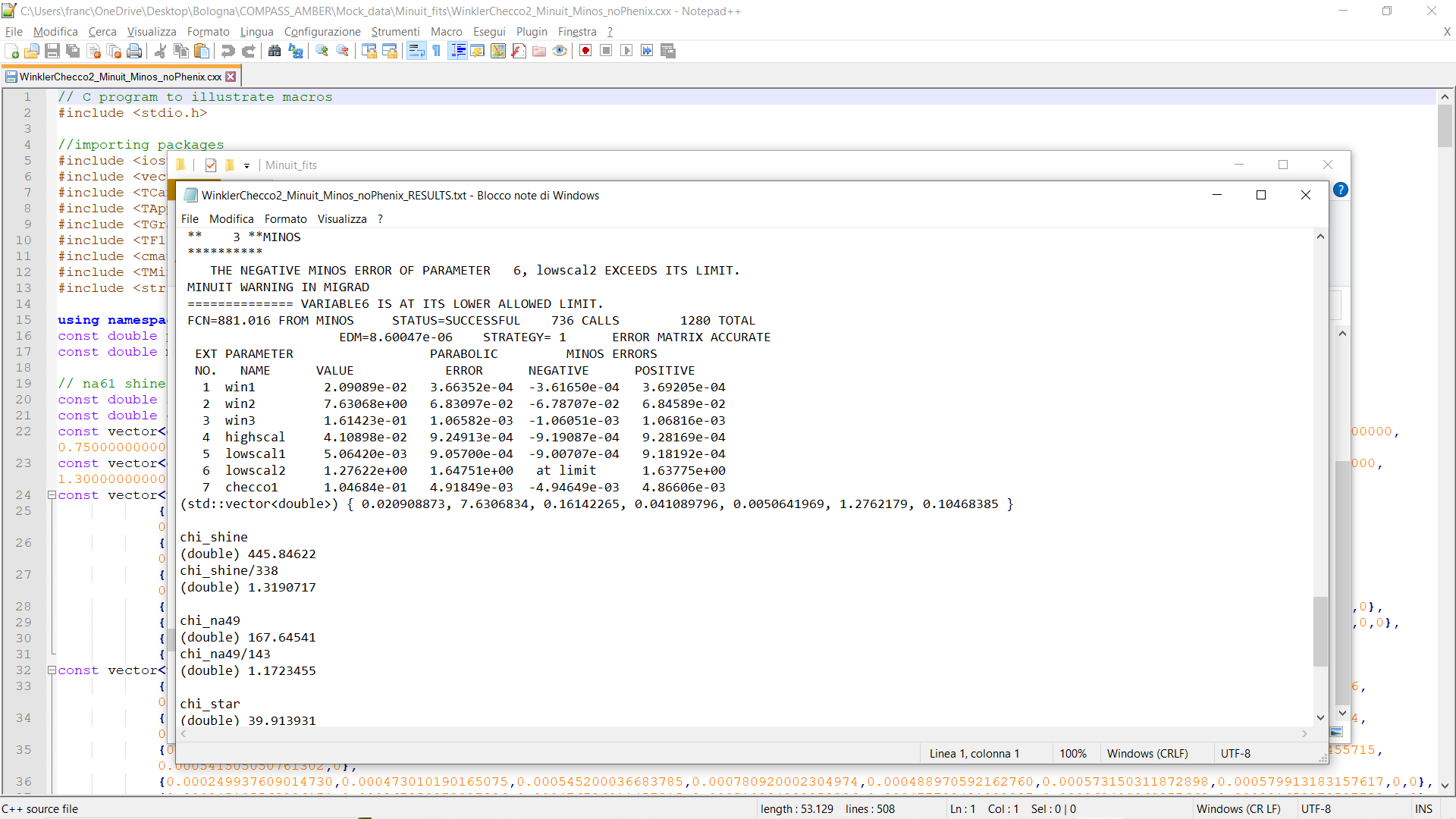 TAN & NG (pp) version 1- EXPLAINATION
Tan & Ng XS: J. Phys. G: Nucl. Phys. 9 227 (1983)
TAN & NG (pp) version 2 - EXPLAINATION
Tan & Ng XS: J. Phys. G: Nucl. Phys. 9 1289 (1983)
TAN & NG MODEL (pp) – CHI-SQUARE
EPOS_LHC (pp)– CHI-SQUARE
DATASET (pA) – REVIEW/PROBLEMS
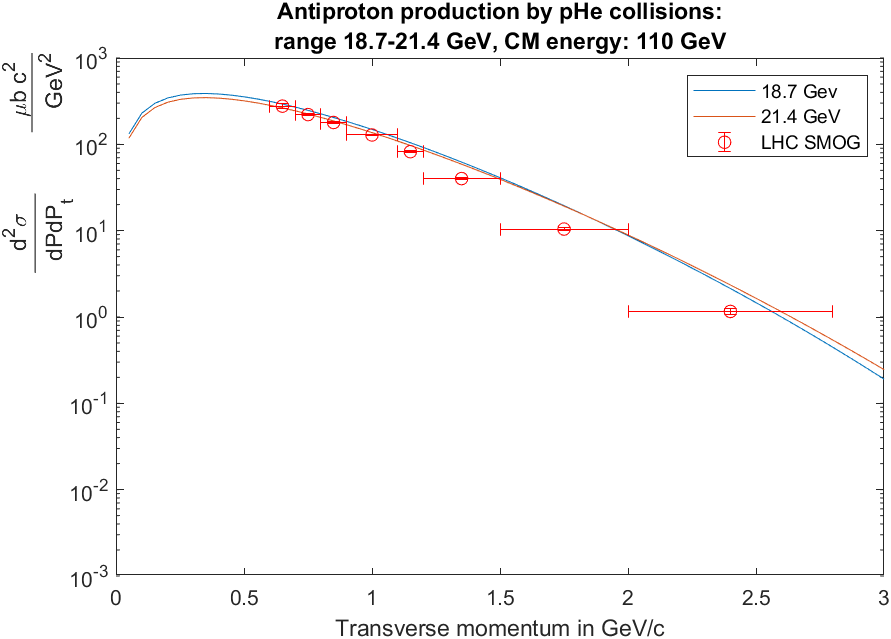 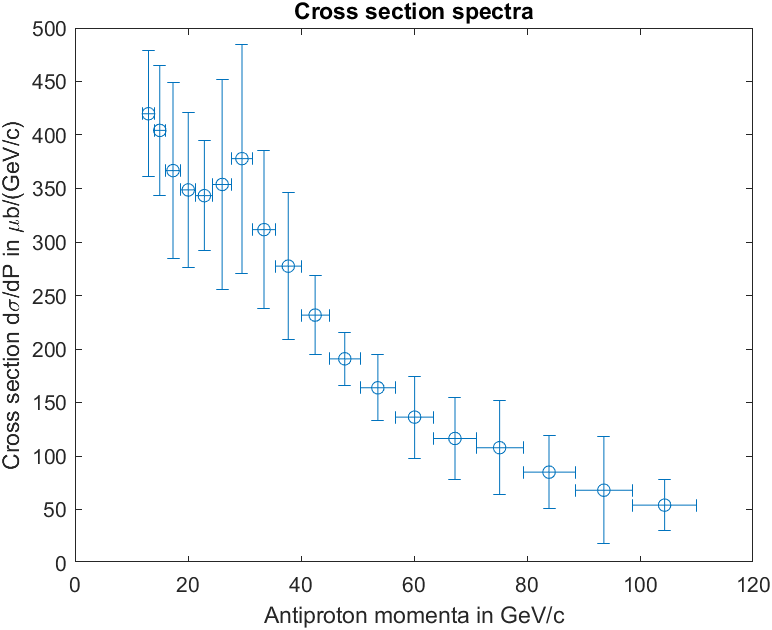 No peak
Integration uncertainties
Large binning
How to consider it in the uncertainties in a model independent way?
The SMOG uncertainties used in the chi-square calculation are the sum in quadrature of the cross section uncorrelated and correlated ones (published by the collaboration).
NUCLEAR SCALING (pA) – MODELS
Constant scaling:
(energy independent)
Estimation of number of wounded nucleons
Scaling of the total inelastic XS
Tan & Ng
For pA channels:
For pHe channel:
The Astrophysical Journal, 394:174-183, 1992
DTUNUC scaling:
(energy dependent)
No value for pC scaling in the publication
Calculated with DTUNUC (MC generator)
Tan & Ng
The Astrophysical Journal, 499:250-257, 1998
NUCLEAR SCALING (pA) – CHI-SQUARE
Constant scaling (pbar-energy independent)
DTUNUC scaling (pbar-energy dependent)
TORINO GROUP MODEL(AA) – MODEL
Fragmentation of a target in the projectile
Scaling of the total inelastic cross section
Estimation of average number of target nucleons that join the collision
Estimation of average number of projectile nucleons that join the collision
Fragmentation of a nucleons in the projectile
TORINO GROUP MODEL(AA)– CHI-SQUARE
Different results than the Torino Group paper for the SMOG experiment. 
How are the uncertainties of the SMOG data treaten in the fitting procedure?
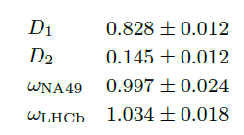 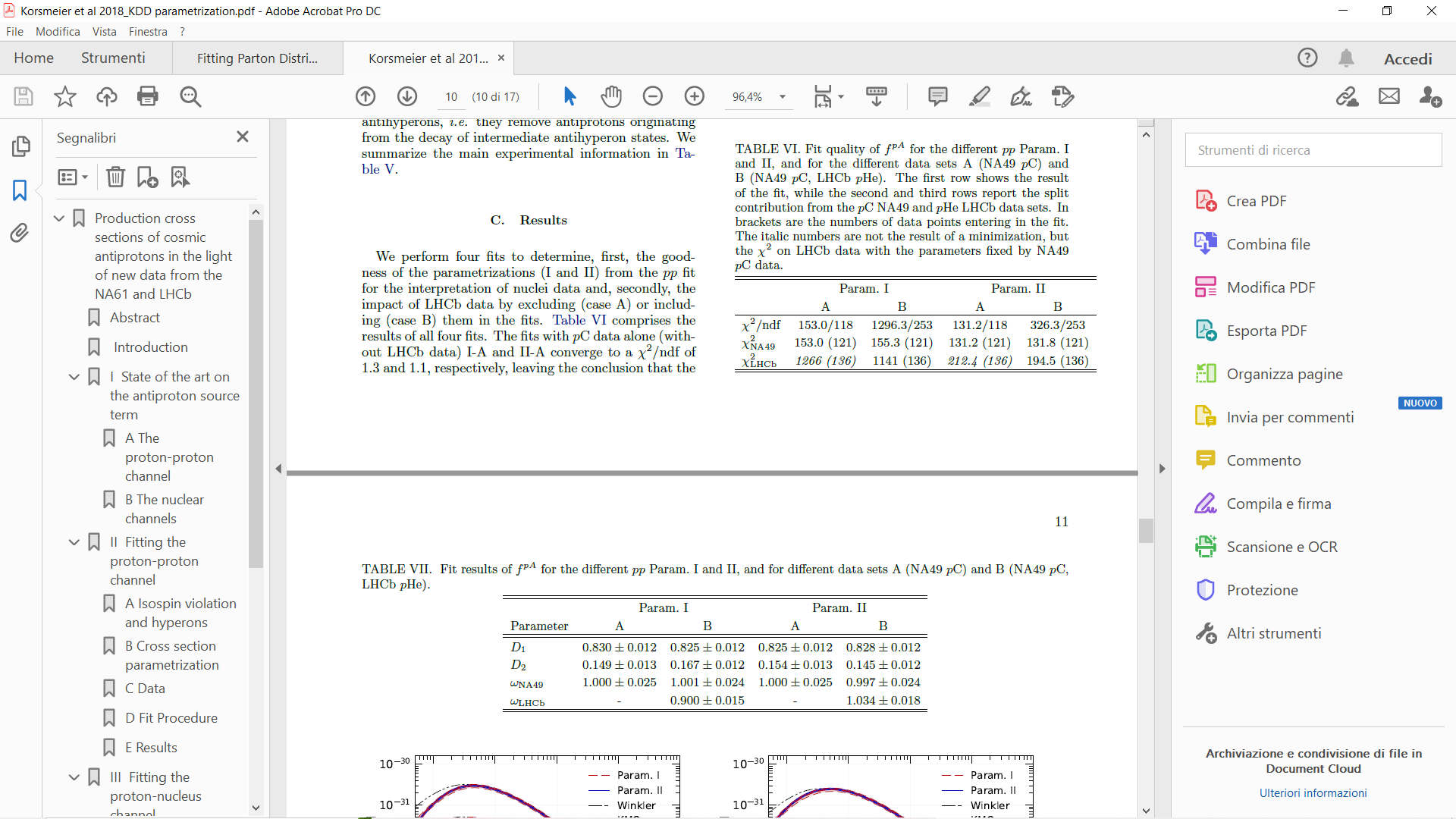 TORINO GROUP MODEL(AA)– CHI-SQUARE
Using my parameters:
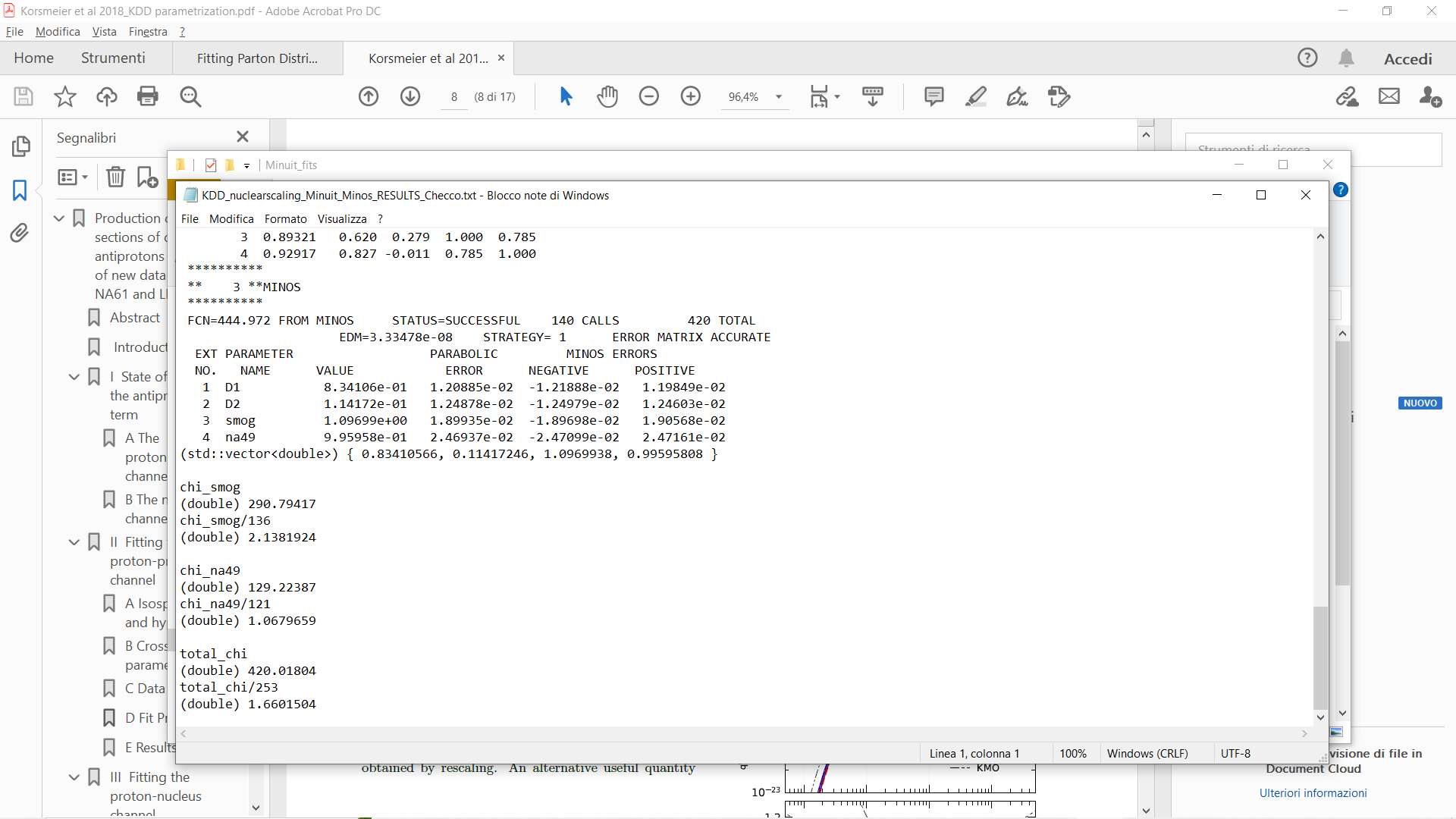 TORINO GROUP MODEL(AA)– MOCK DATA AMBER
After
Before
EPOS_LHC and QGSJETII-04m - COMPARISON
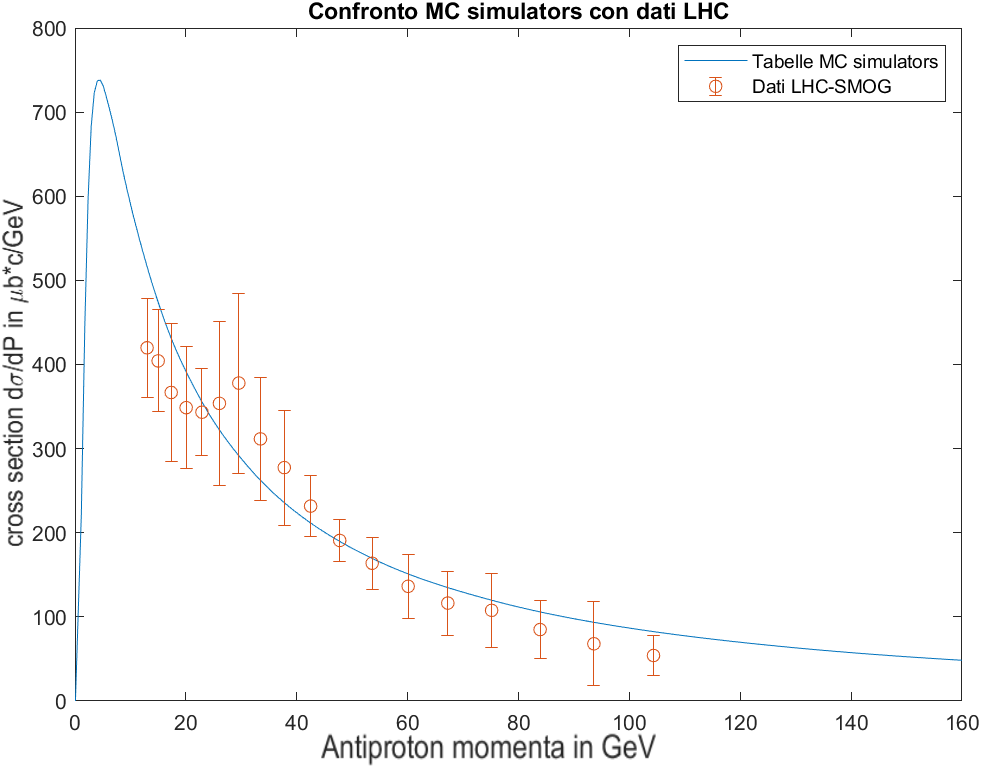 ATTENTION: Model dependent fit (also the Pt uncertainties have been considered as part of the weight)
EPOS_LHC(pA)– CHI-SQUARE
ON DEVELOPMENT